Persuasive Techniques & Rhetorical Appeals
Adapted from www.henryk12.net/middleton/wp-content/uploads/.../Persuasive-PPT.ppt
Bandwagon Technique
Everyone is doing something, so you should, too!
The bandwagon effect ...
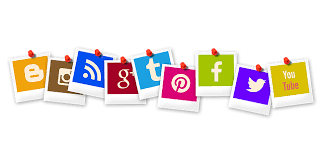 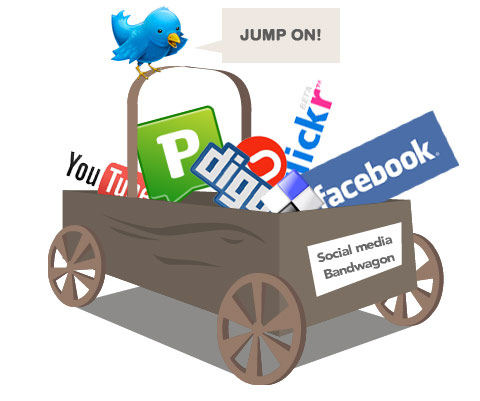 Bandwagon (cont.)
Bandwagon (cont.)
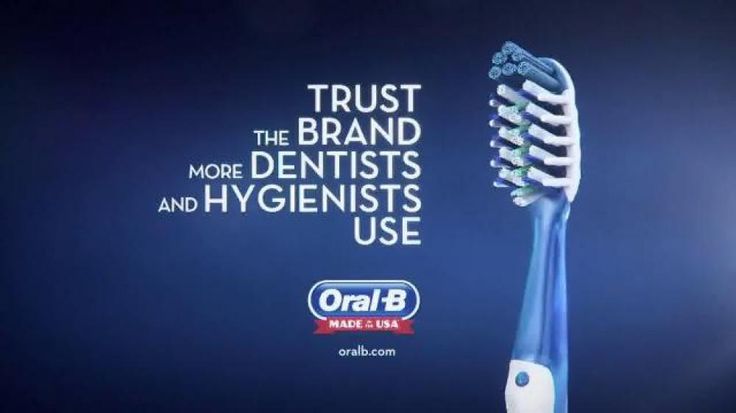 Loaded Words and Glittering Generalities
Loaded Words = Words that will make you feel strongly about someone or something (fear, desire for success, excitement, being part of a group).
Loaded Words can be Glittering Generalities
Glittering Generalities = Words that “glitter” but give no details about the product. 

“NEW and IMPROVED”
Glittering Generalities (cont.)
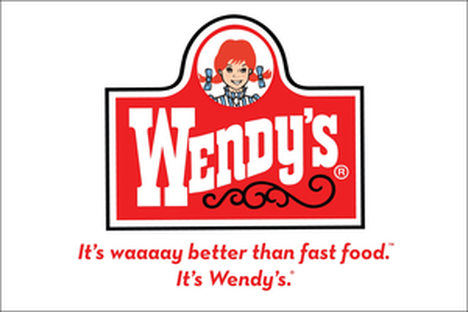 Glittering Generalities (cont.)
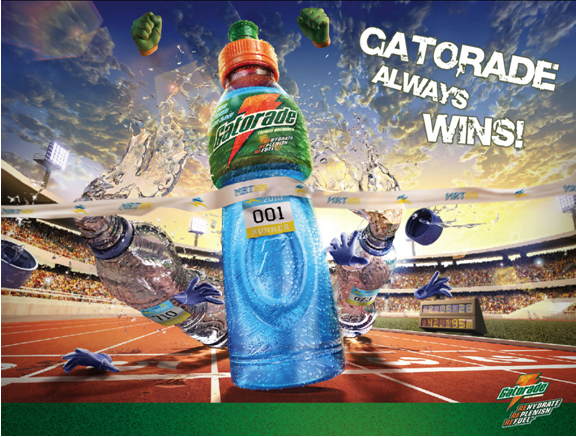 Fear
Used to convince someone to act based on negative consequences if they do not
Fear (cont.)
Observer special report
After six deaths in the US and bans around the world – is vaping safe?
Fear (cont.)
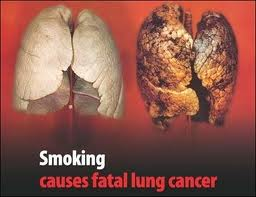 Name Calling
Bad names will cause people to construct a negative opinion about a person, group, etc.
Name Calling (cont.)
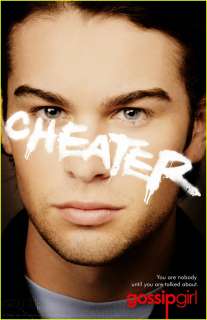 Name Calling (cont.)
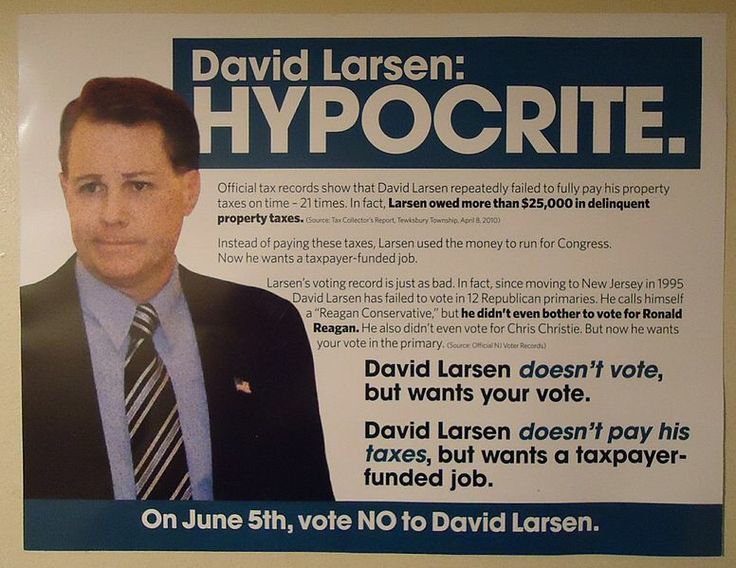 Name Calling (cont.)
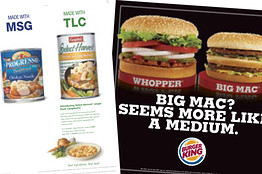 Testimonial
A well-known person or a previous customer supports or endorses something (e.g., a product)
Testimonial (cont.)
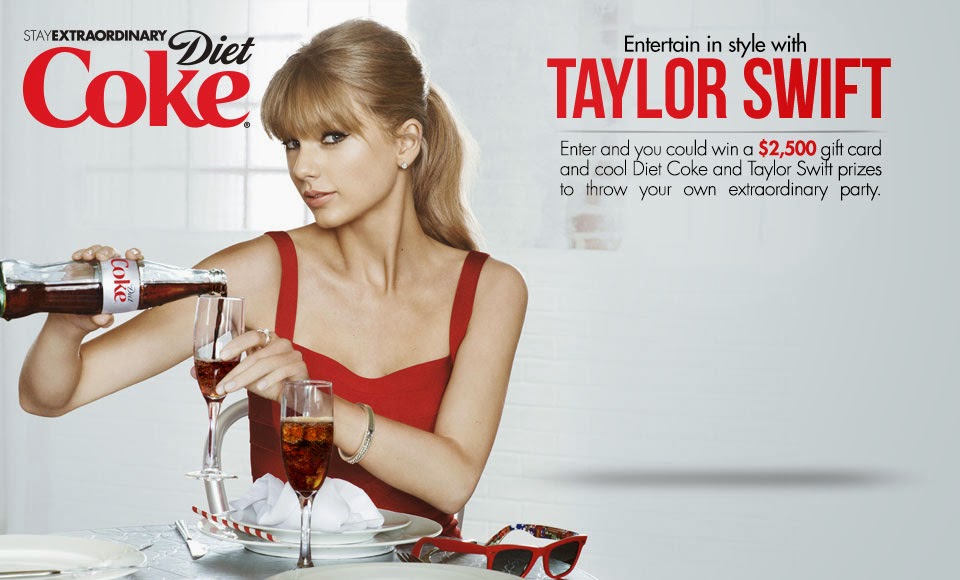 Testimonial (cont.)
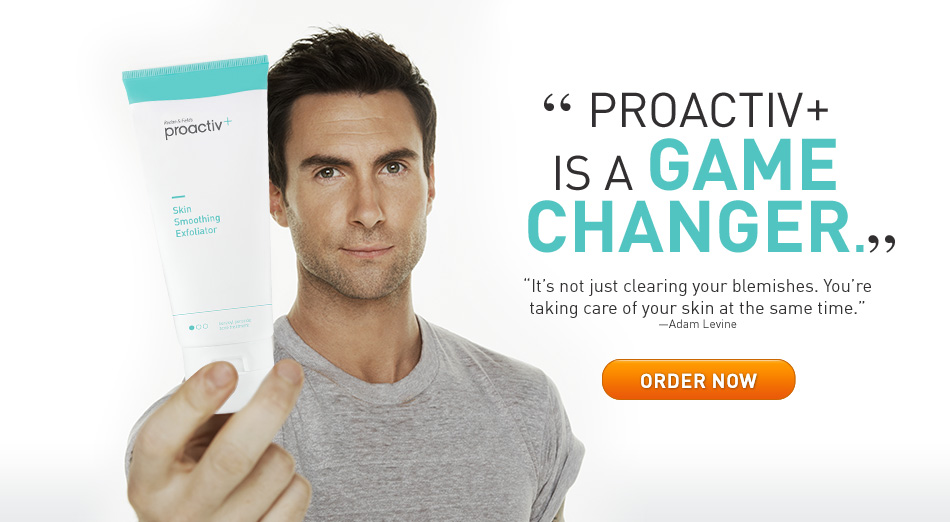 Limited Opportunity
Time is running out, so act quickly!
Limited Opportunity (cont.)
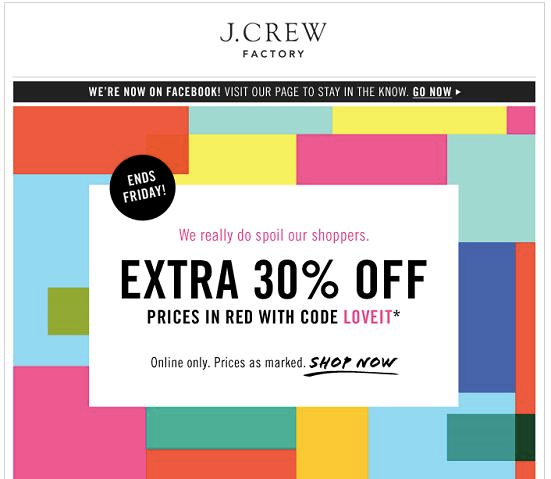 Limited Opportunity (cont.)
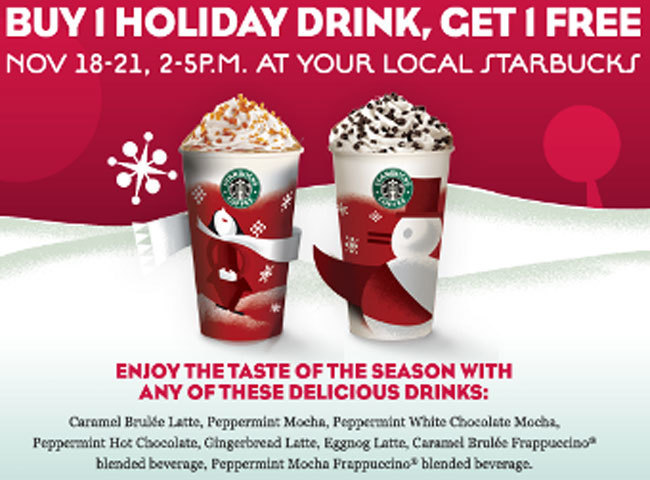 Repetition
Restating an idea using the same words
Restatement
Expressing the same idea in different words
Parallelism
Repeating grammatical structures
Antithesis
Using strongly contrasting words, images, ideas
Rhetorical Question
Asking questions with obvious answers